Home/Apartment Fire Safety Team Huddle
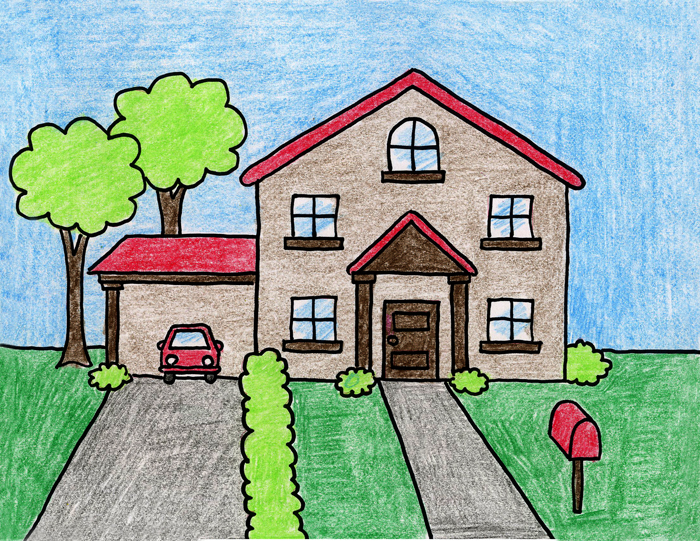 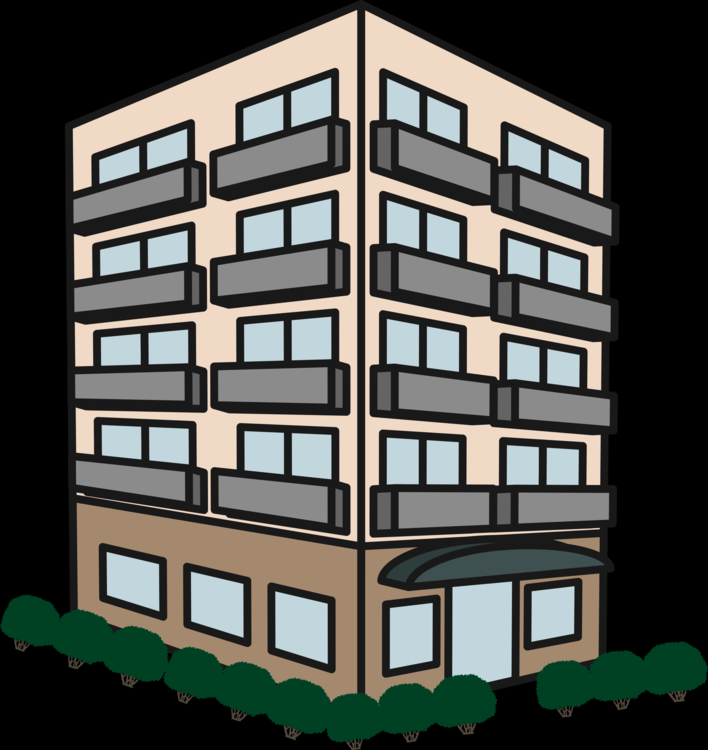 AXP Internal
1
The Facts About Fire
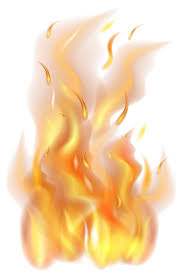 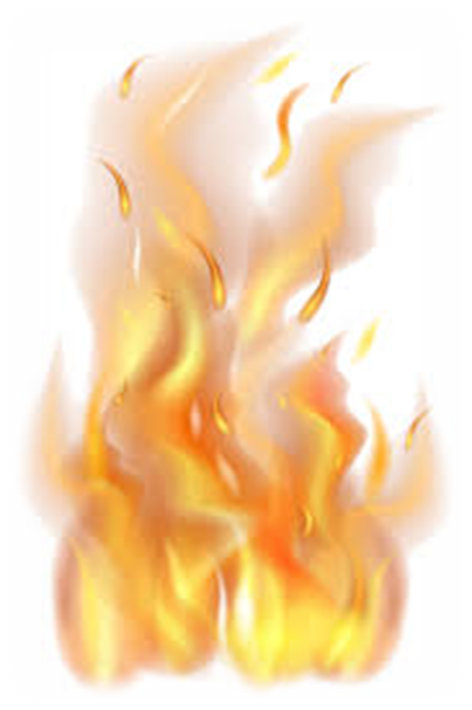 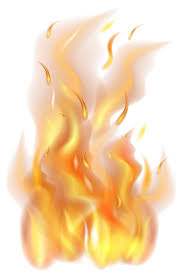 AXP Internal
2
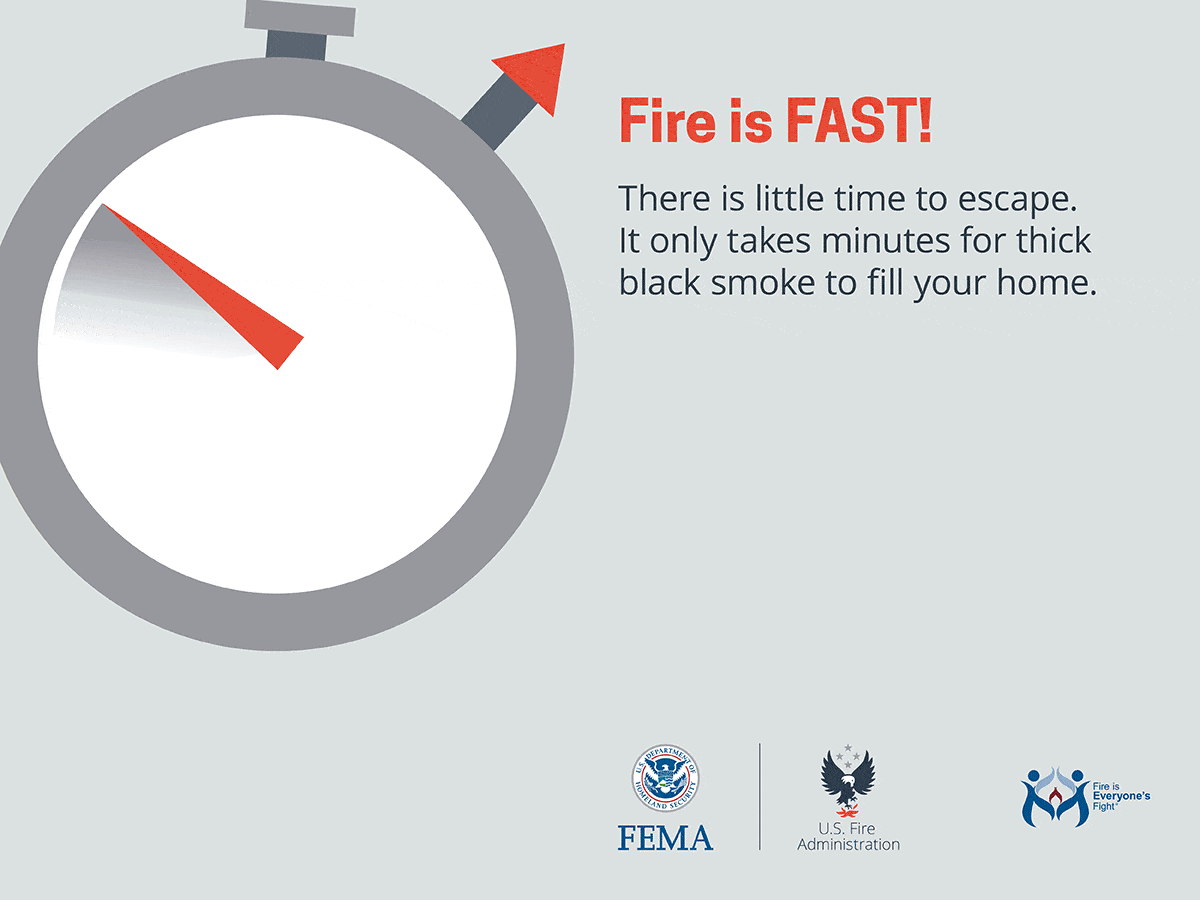 Less than 30 Seconds Small Flame Can Turn Into a Major Fire
It Only Takes Minutes for Thick Black Smoke to Fill a House 
A House or Apartment Can Be Engulfed in Flames in Minutes
You Won't Have Time to Grab Valuables 
There is Only Time to Escape
AXP Internal
3
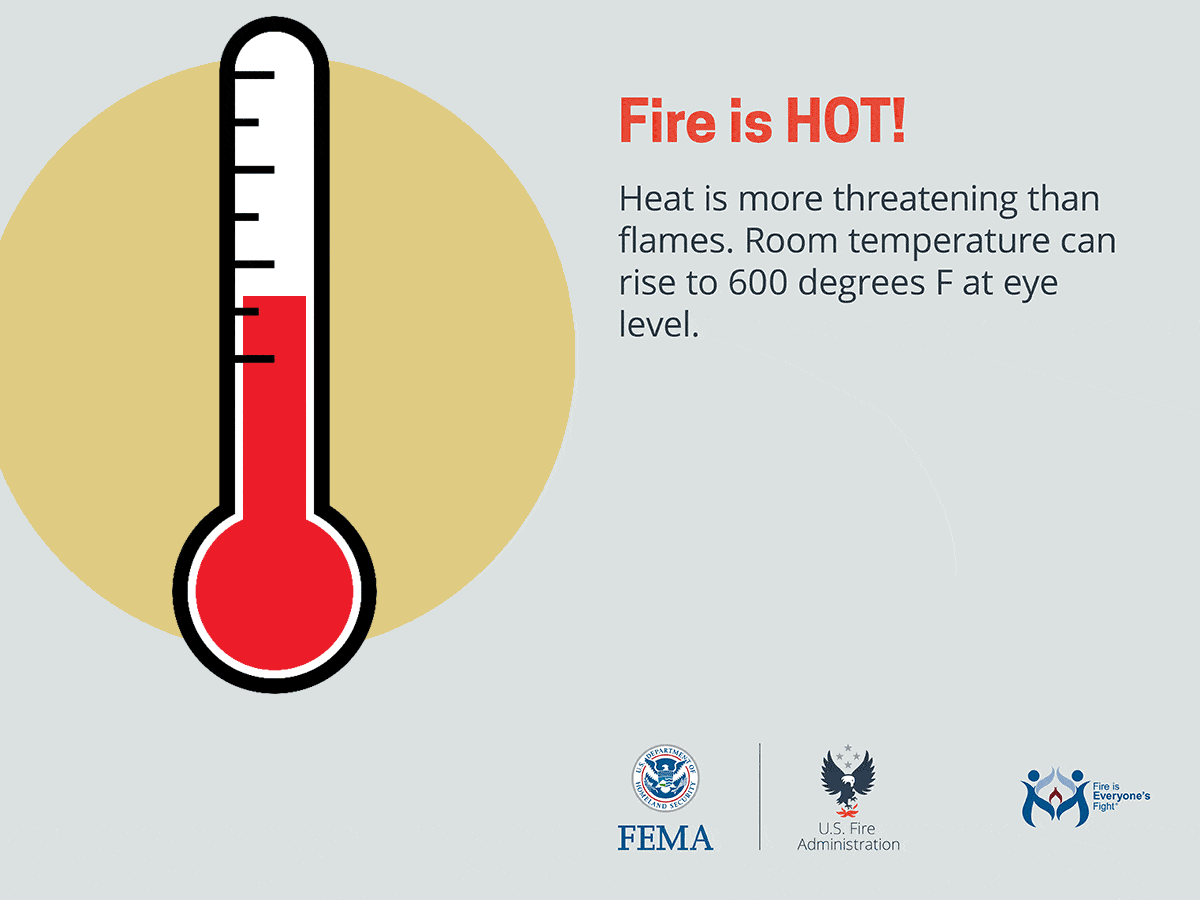 Temperatures can be 100° at floor level & rise to 600° at eye level 
Inhaling this super-hot air will scorch your lungs 
In five minutes a room can get so hot that everything in it ignites at once: this is called flashover
2-Dec-22
AXP Internal
4
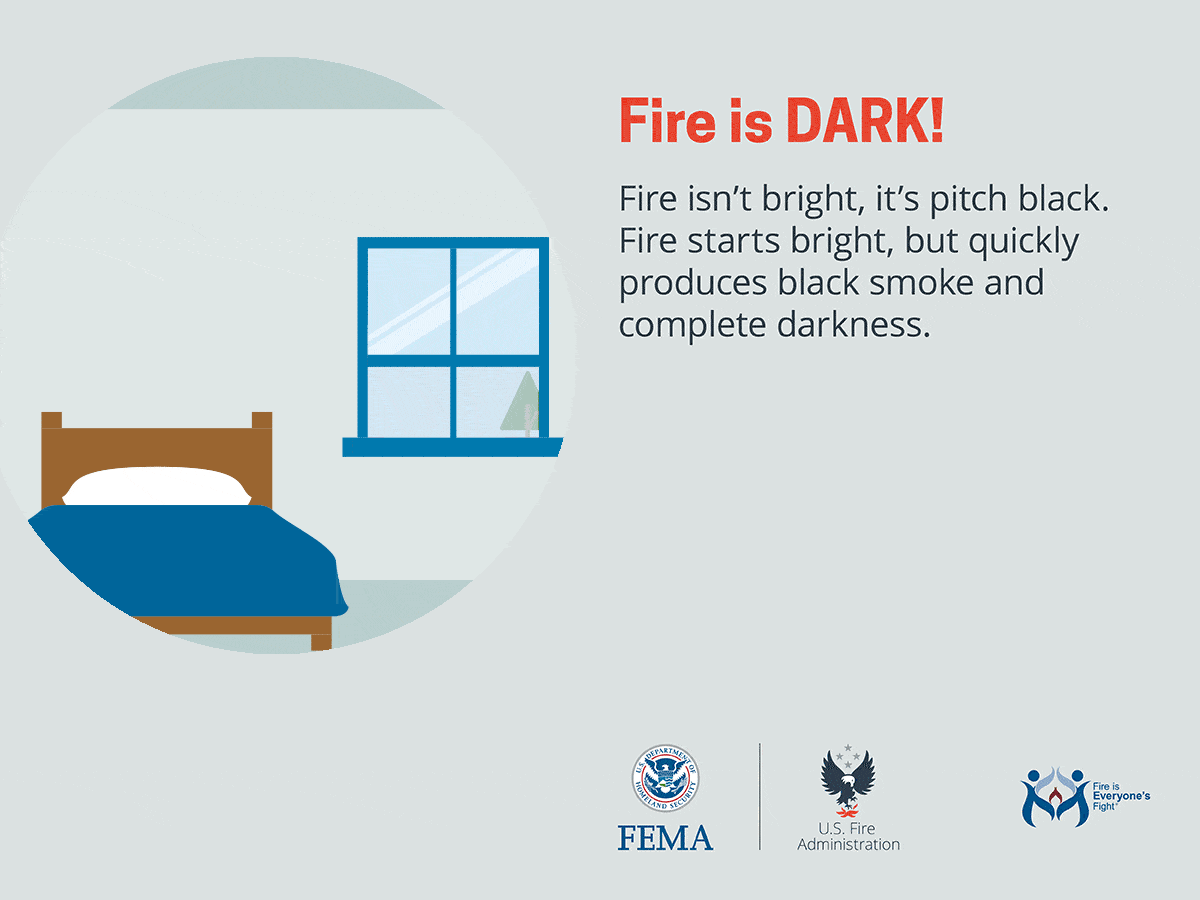 Fire Starts Bright, But Quickly Produces Black Smoke & Complete Darkness 
If You Wake Up to a Fire You May Be… 
Blinded
Disoriented 
Unable to Find Your Way Around the Home You've Lived in for Years
AXP Internal
5
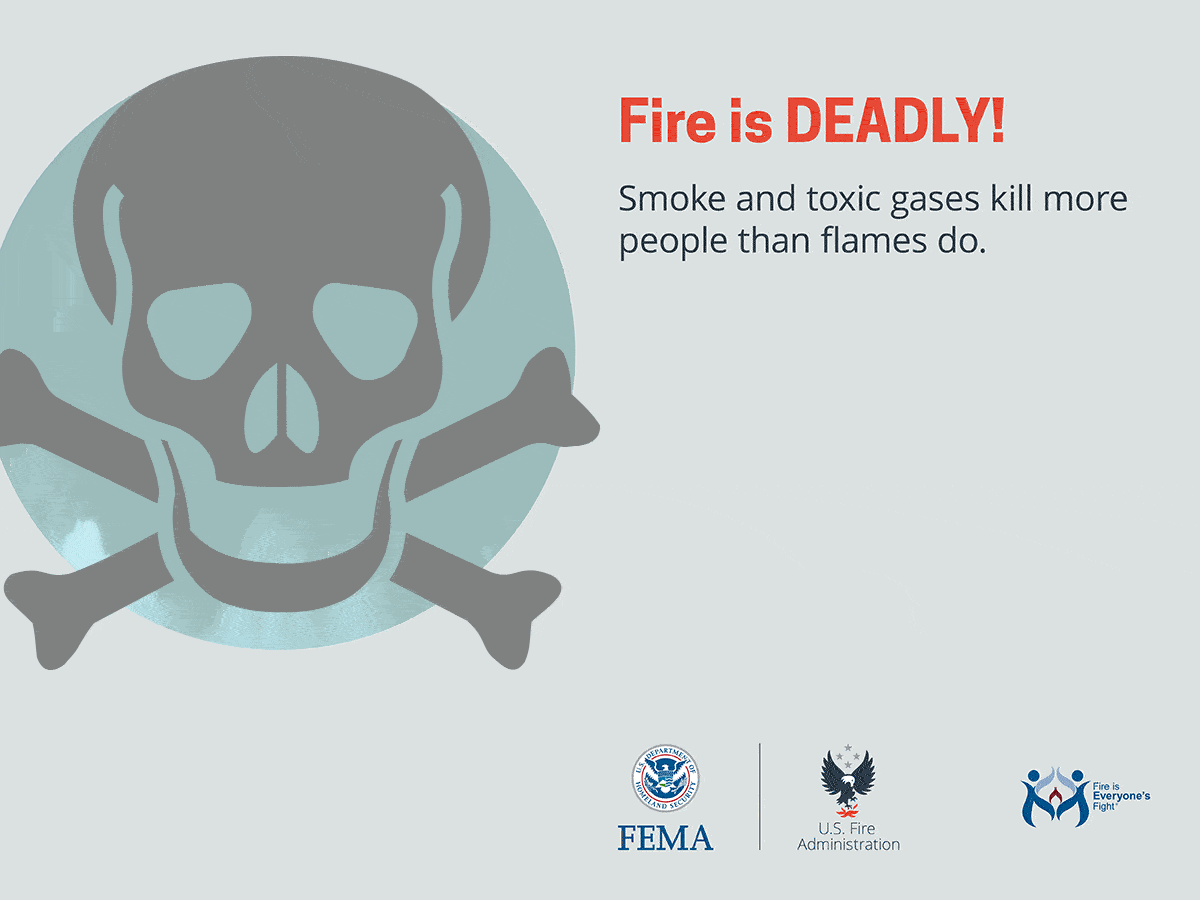 Fire Uses Up Oxygen & Produces Smoke & Poisonous Gases 
Breathing Small Amounts Can Make You Drowsy Disoriented & Short of Breath
Odorless/Colorless Smoke Can Disable Before  Flames Reach You
You May Not Wake Up in Time to Escape
AXP Internal
6
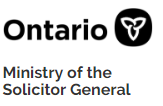 Bringing it Closer to Home
The Office of the Fire Marshal and Emergency Management
Prevent Kitchen Fires
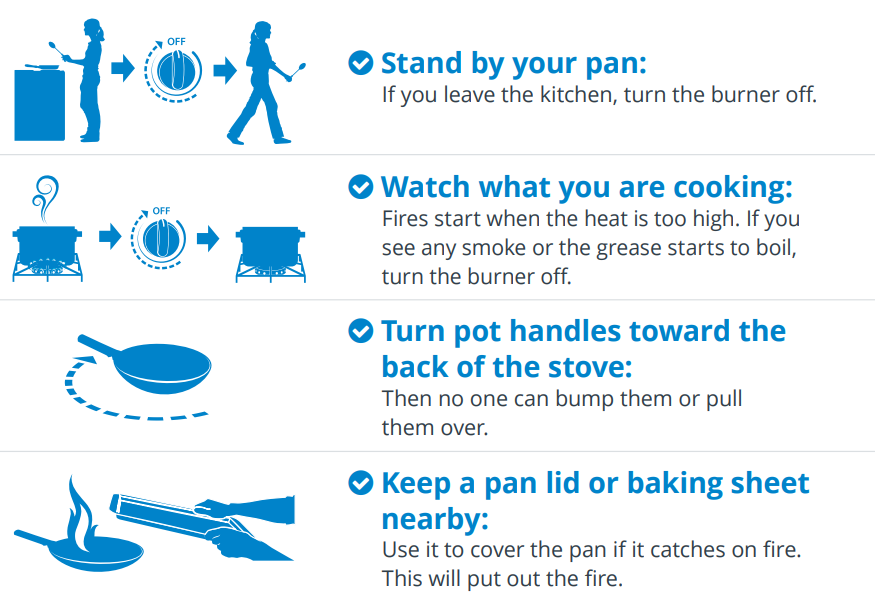 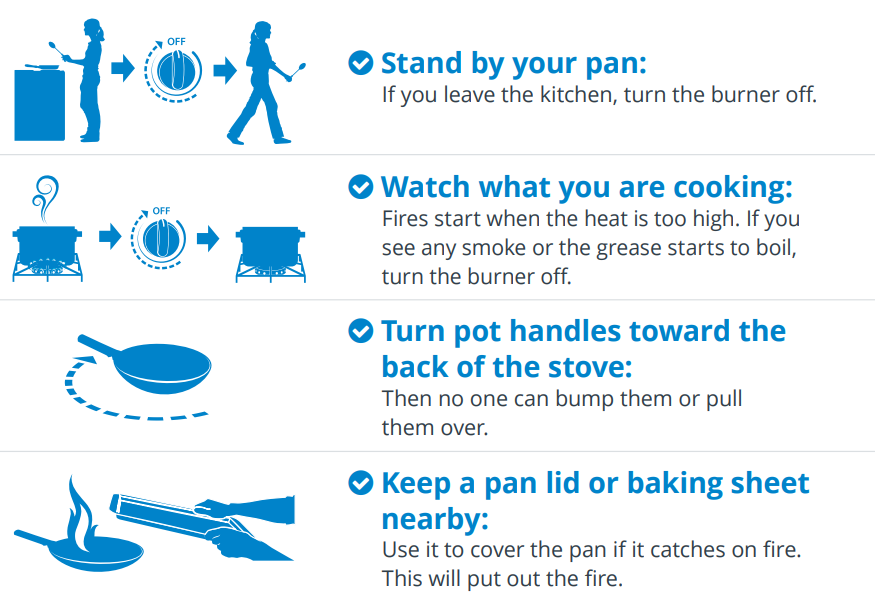 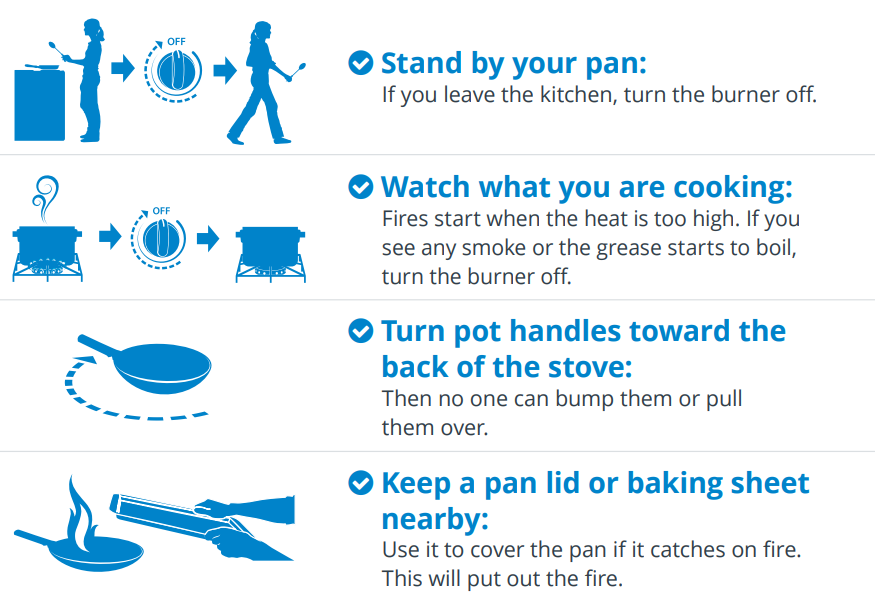 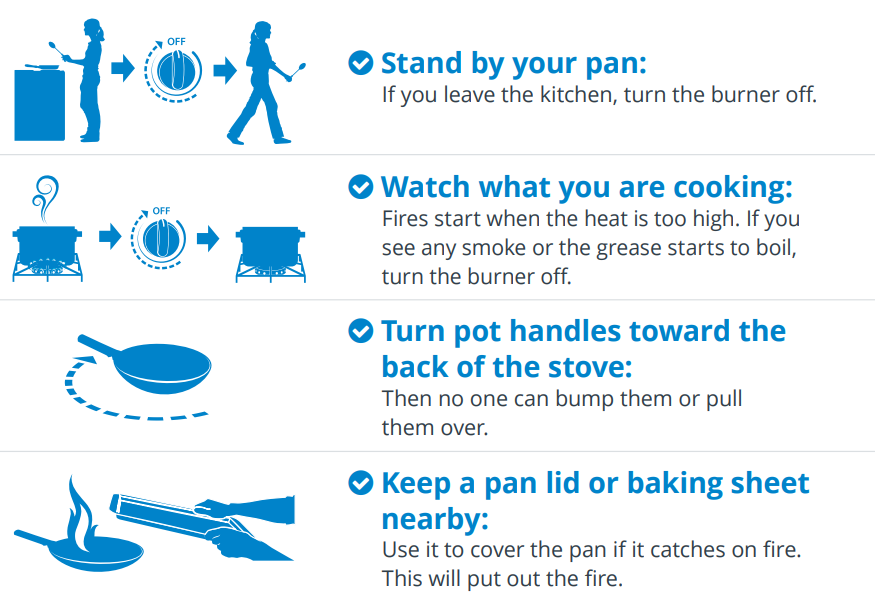 Candle Fire Safety
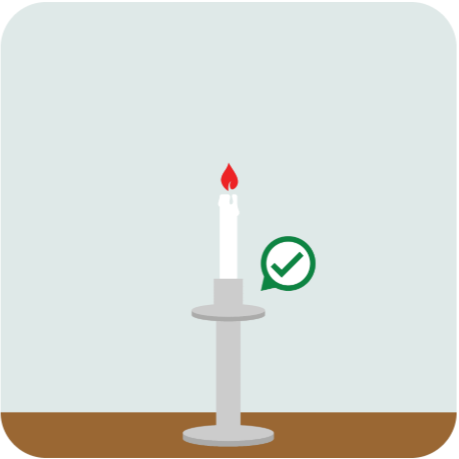 Put candles in sturdy holders
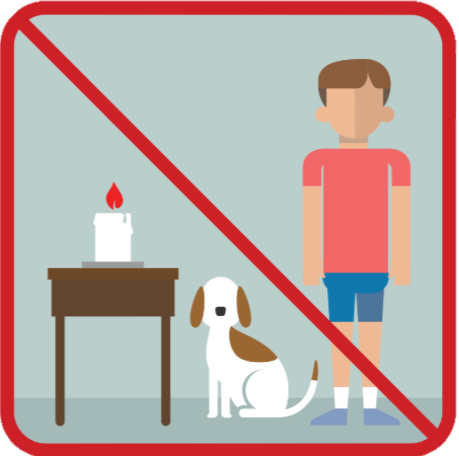 Make sure candles cannot be reached by children or pets
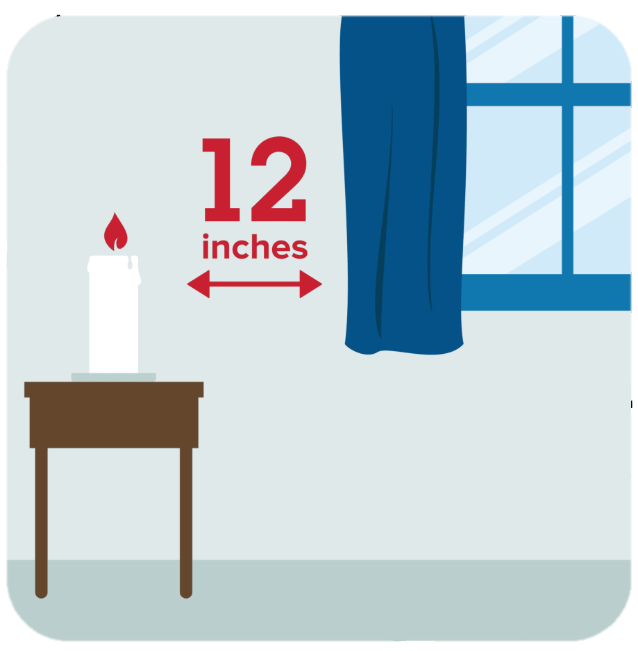 Place candles at least 12 inches away from anything that can burn
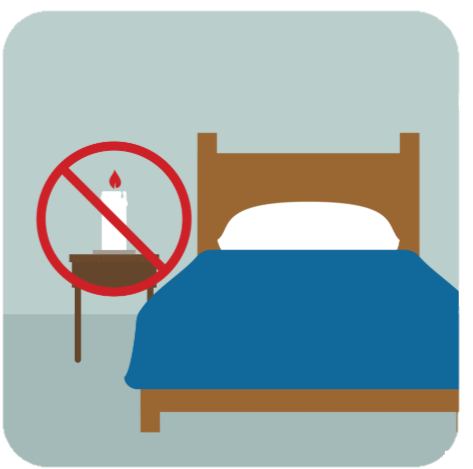 Blow out all candles if you leave the room, get sleepy, or go to bed
Grilling Fire Safety
Smoke & Carbon Monoxide Detectors
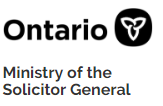 The Office of the Fire Marshal and Emergency Management
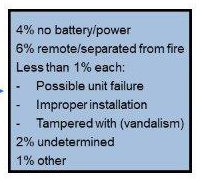 Smoke & Carbon Monoxide Detectors
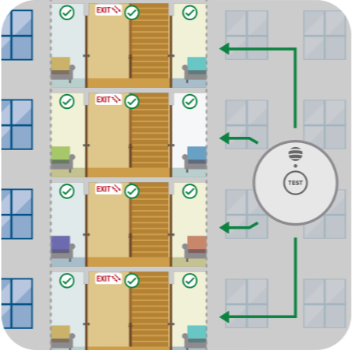 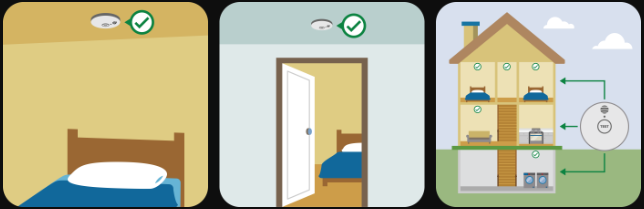 Smoke & Carbon Monoxide Detectors
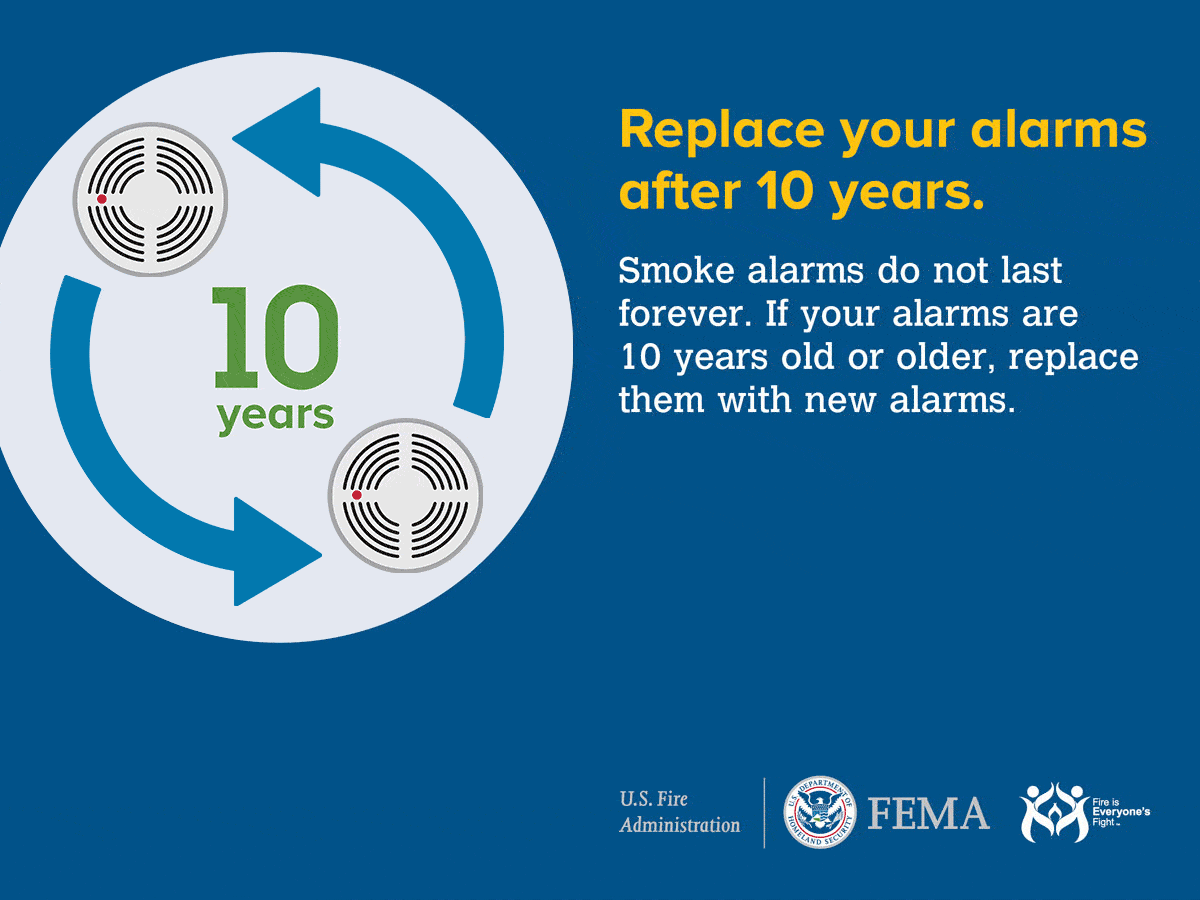 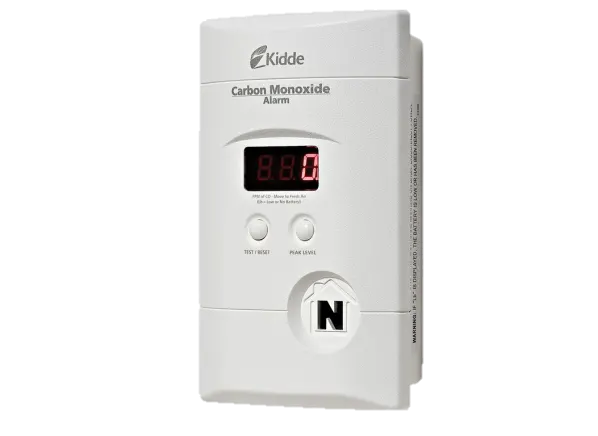 Carbon Monoxide Alarms…  Good for Six to 10 years… Check with the Manufacture
Exit Planning & Fire Drills
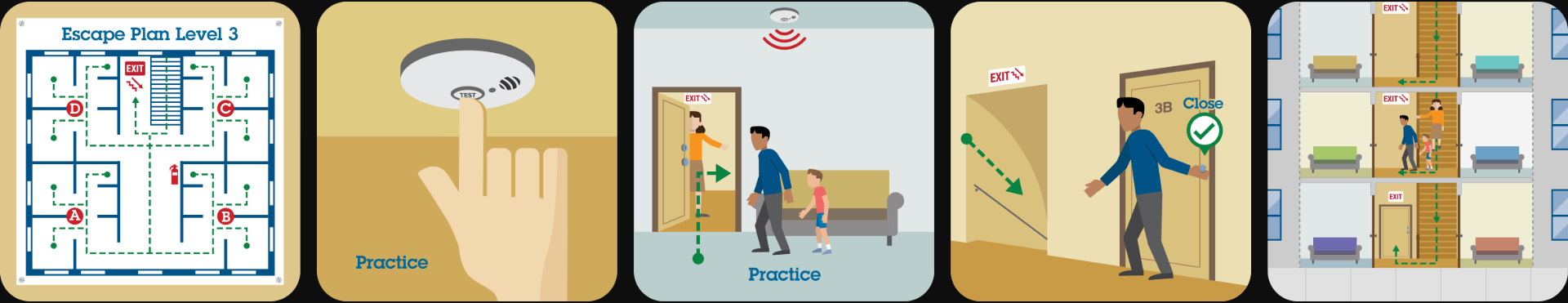